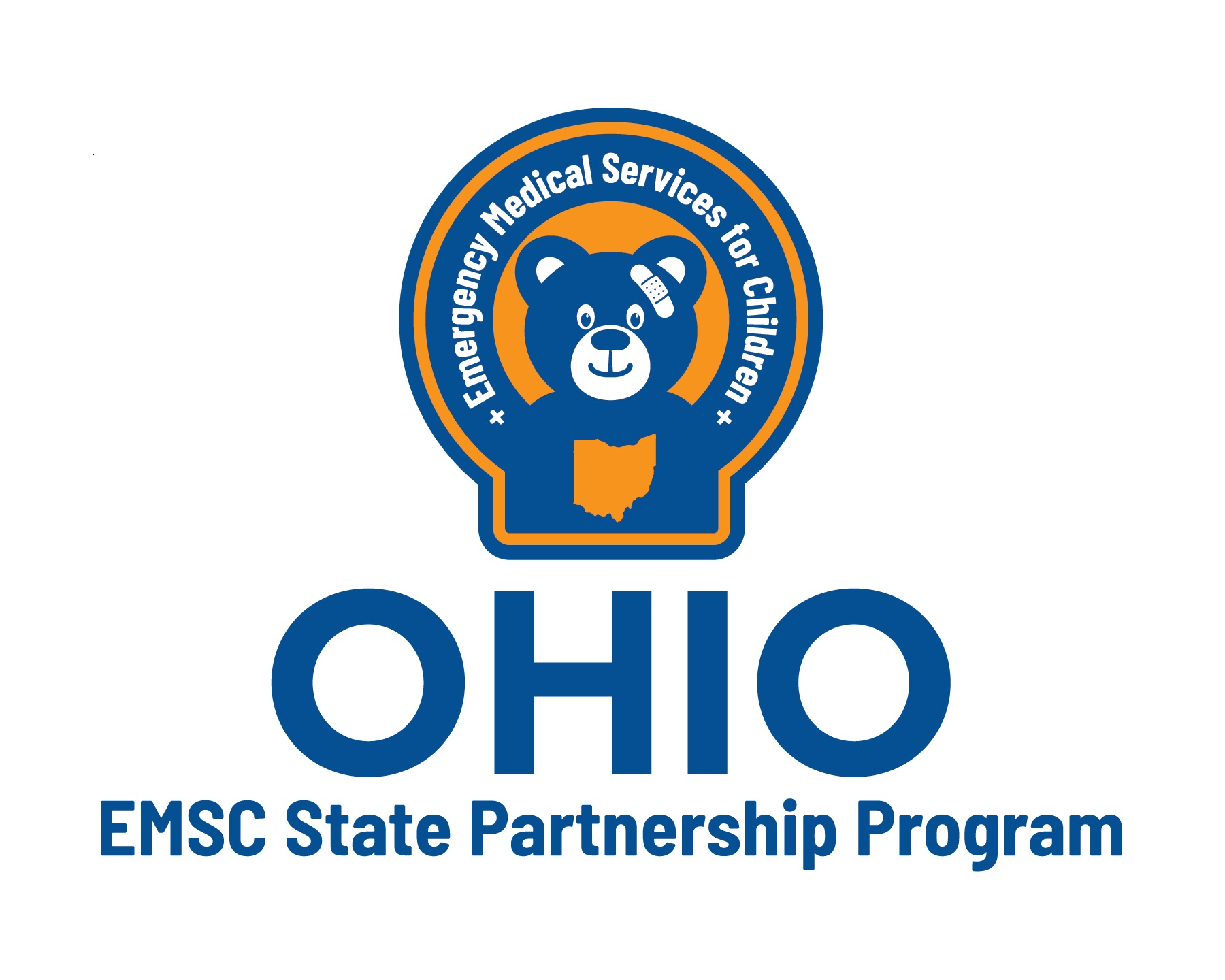 2023 Managing Pediatric Prehospital Care Webinar Series, Part 1
“Out of Hospital Deliveries and Management of the Neonate”
Tuesday, February 28th 11:00am
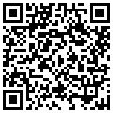 Registration Link (or above QR code)
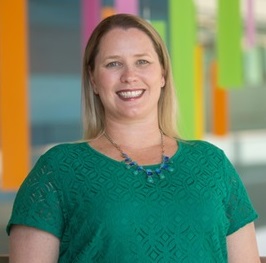 Dr. Katherine Wolfe, DO FACOG
Chair of Maternal Fetal Medicine, Director of Diabetes in Pregnancy at Akron Children’s Hospital. Board certified in obstetrics, gynecology and maternal fetal medicine.
CE available through NCH Cloud CME
For more information, please visit our website  
Ohio PECC Member's Page
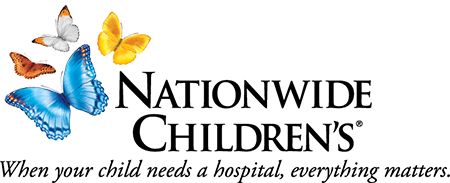 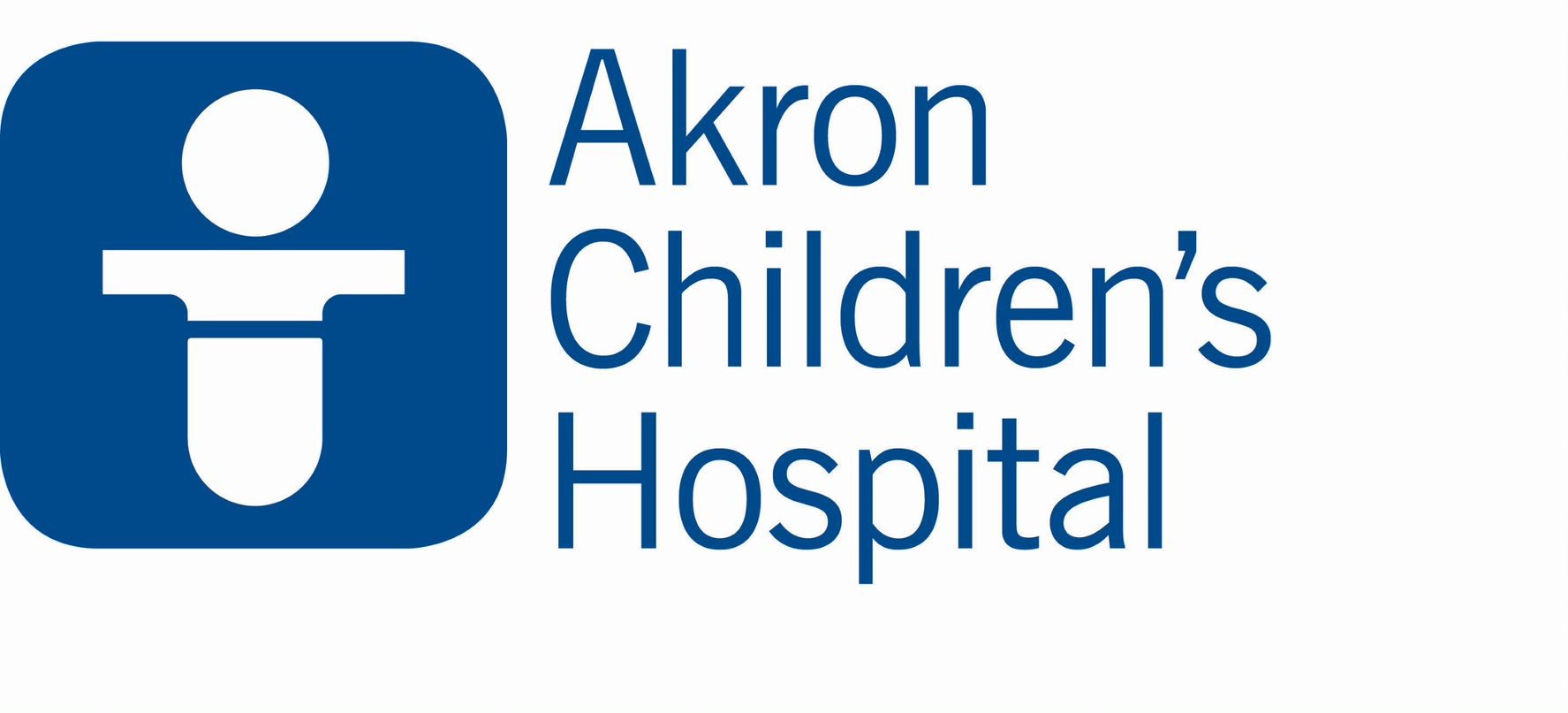